ỦY BAN NHÂN DÂN QUẬN LONG BIÊNTRƯỜNG MẦM NON THẠCH CẦU
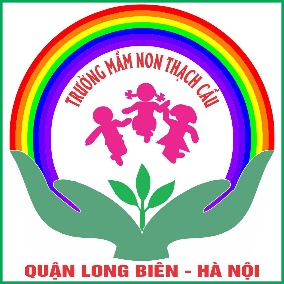 GIÁO ÁN ÂM NHẠC
Đề tài	    : - DH: Đi xe đạp
                     - Nghe: Em đi qua ngã tư đường phố
                     - TCAN: Tín hiệu
Chủ đề	    : PTGT đường bộ
Lứa tuổi    : Mẫu giáo bé
Số trẻ	    : 24 trẻ
Giáo viên  :Nguyễn Thị Thu Hiền
Năm học 2020 -2021
MỤC ĐÍCH – YÊU CẦU
1. Kiến thức
- Trẻ biết tên bài hát, tên tác giả, hiểu nội dung của bài hát.
2. Kỹ năng
- Trẻ biết thể hiện cảm xúc theo giai điệu của bài hát
- Trẻ hát đúng lời, đúng giai điệu của bài hát
- Trẻ chơi trò chơi đúng luật.
3. Thái độ
- Tích cực tham gia các hoạt động của cô
- Trẻ biết tuân thủ luật lệ giao thông, đèn tín hiệu giao thông
CHUẨN BỊ
* Đồ dùng của cô:
- Đàn nhạc bài hát: Em đi qua ngã tư đường phố, đi xe đạp, video bài hát em đi qua ngã tư đường phố
- Đoạn phim về hình ảnh các phương tiện giao thông đường bộ.
* Đồ dùng của trẻ:
- Dụng cụ âm nhạc.
- Trang phục biểu diễn
- Vòng thể dục, đèn giao thông
CÁCH TIẾN HÀNH
1. Ổn định tổ chức:
Trò chuyện về PTGT đường bộ cho trẻ nghe
2.Phương pháp, hình thức tổ chức
a.  Dạy hát: Đi xe đạp
 Cô hát lần 1: Hỏi trẻ tên bài hát
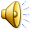 Cô hát lần 2: Giới thiệu nội dung bài hát: Niềm vui hân hoan của bé khi được mẹ đưa đến trường bằng xe đạp
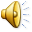 Cô cho cả lớp hát 2-3 lần. 
Cô chú ý sửa sai cho trẻ
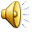 - Cho tổ nhóm hát
 Cho trẻ hát nối tiếp, hát to nhỏ.
 Cá nhân trẻ hát.
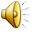 b. Nghe hát: Em đi qua ngã tư đường phố
 Lần 1: Cô hát kết hợp cử chỉ điệu bộ.
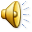 Cô đàm thoại về 
Tên
 Giai điệu bài hát
Lần 2: Cô vừa hát vừa đệm đàn.
 Cô giới thiệu nội dung bài hát cho trẻ nghe.
Lần 3
 Cô cho trẻ xem video bài hát
c. Trò chơi: “Tín hiệu”.
* CC: Cô cho trẻ đi vòng tròn xung quanh lớp, vừa đi vừa hát, tay cầm vòng tròn giả làm vô lăng ô tô. Cô là người điều khiểu giao thông, trẻ vừa đi vừa hát. Khi đèn xanh sáng trẻ hát to - đèn vàng sáng hát nhỏ - đèn đỏ sáng dừng lại không hát.
* LC: Bạn nào làm sai không đúng tín hiệu và yêu cầu của cô phải nhảy lò cò. Cô tổ chức cho trẻ chơi 3-4 lần, khuyến khích động viên trẻ chơi.
3. Kết thúc:
 Cô nhận xét giờ học và chuyển hoạt động